Neurological DisordersLesson 3.3
Why does applying pressure relieve some of our pain?
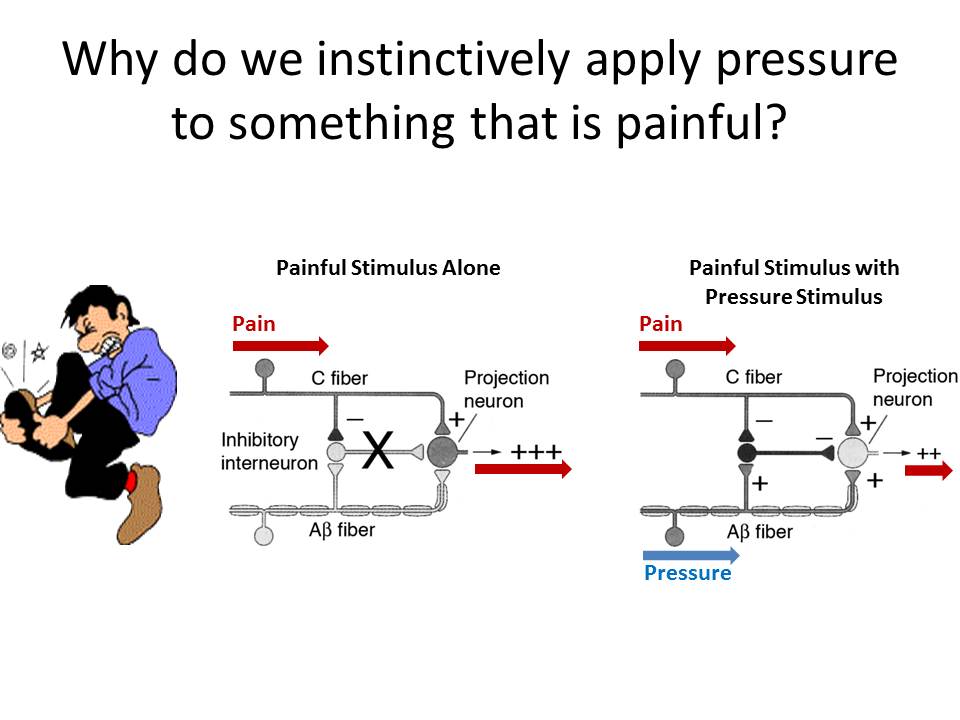 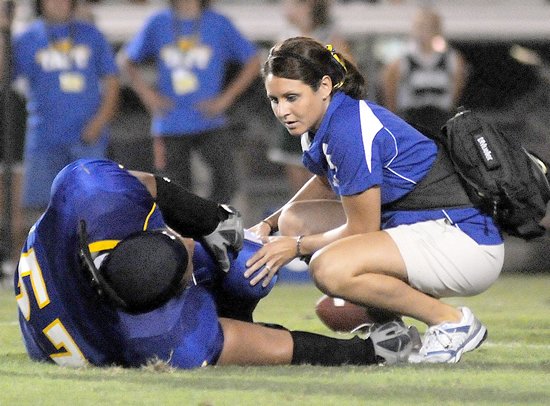 Do Now: Review the steps of synaptic transmission with a partner
Ca2+
Synaptic Transmission
2. Voltage-gated Ca2+ channels open.
4. Ca2+ sensitive proteins fuse synaptic vesicles to membrane.
6. NTs bind to postsynaptic receptors.
3. Ca2+ flows into cell
5. NTs are released into synaptic cleft
Ca2+
1. Action Potential
7. Ion channels open on postsynaptic membrane, allowing ions  to flow into cell.
8. Excess NTs are degraded by enzymes or pumped back into presynaptic cell.
Student Model of Pain Pathway
Why would you ever want to decrease the activity of neurons?
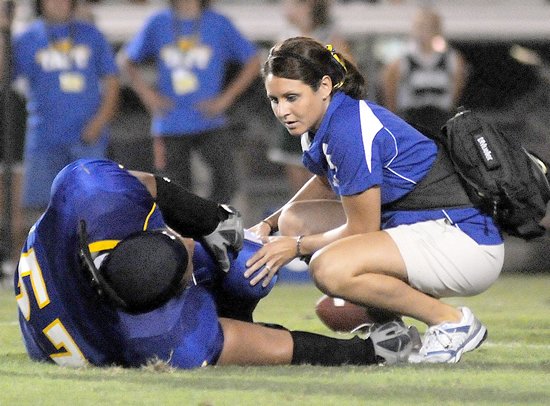 How could you decrease the activity of neurons?
Sodium (Na+)
Calcium (Ca2+)
Chloride (Cl-)
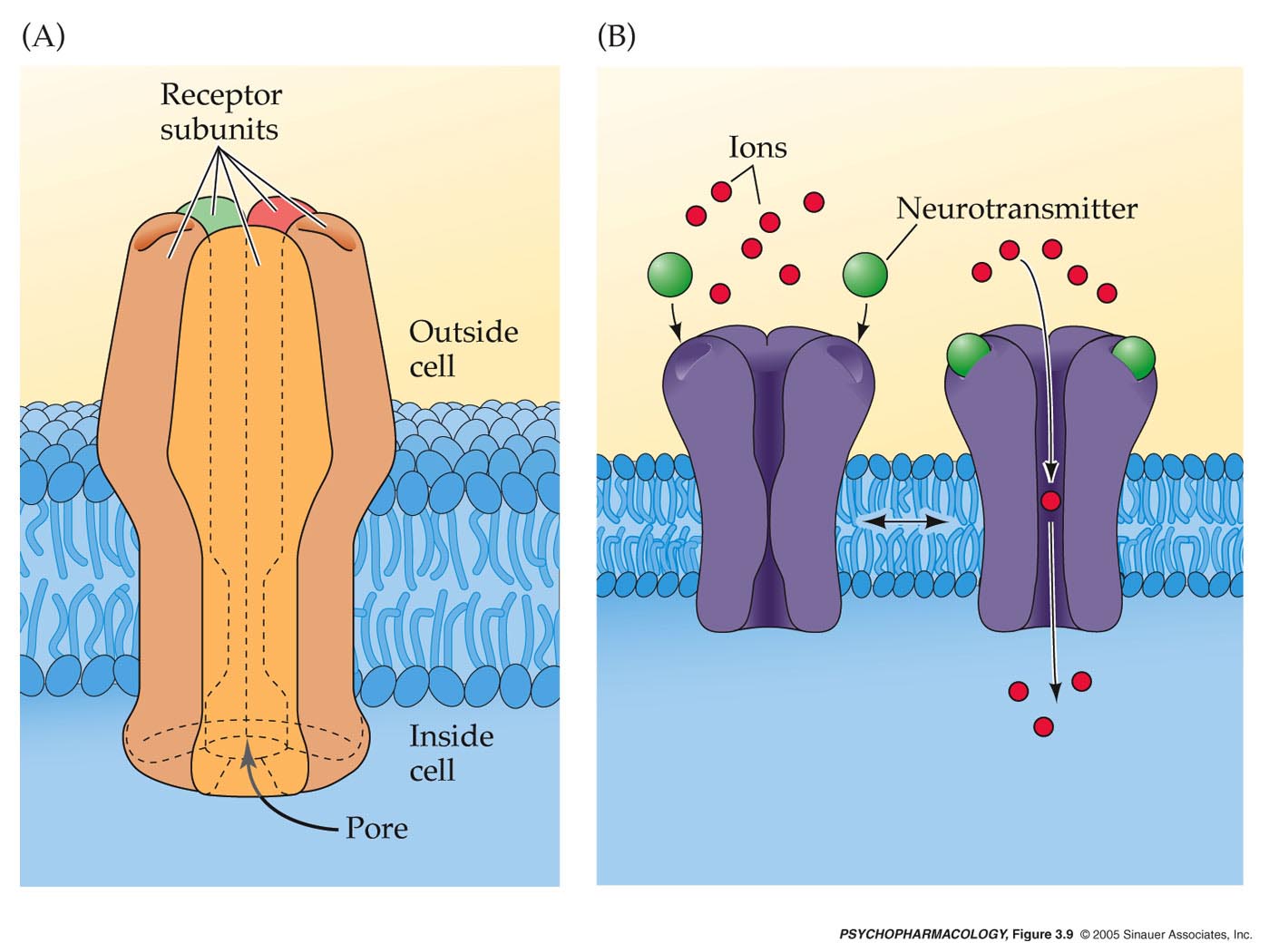 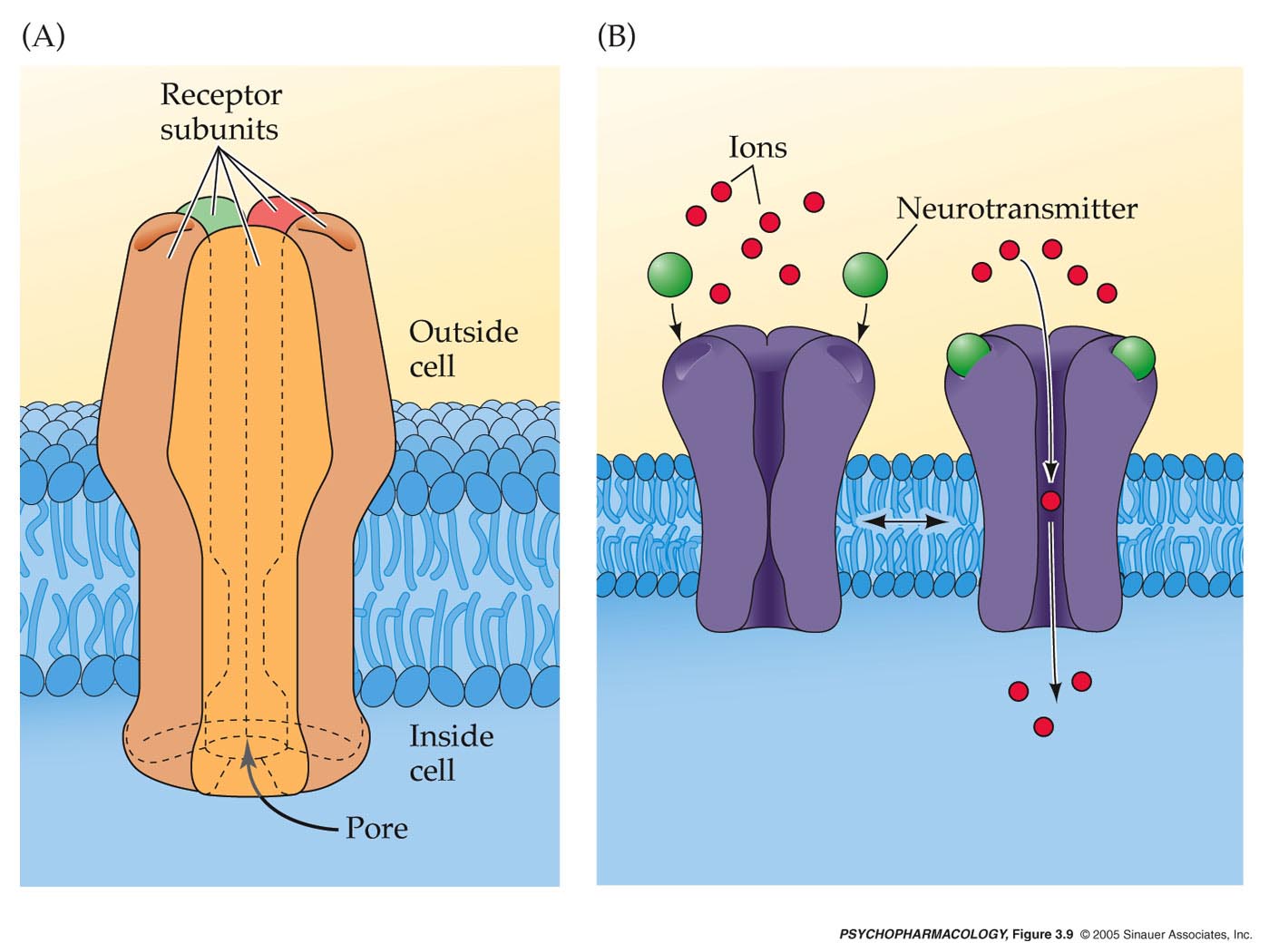 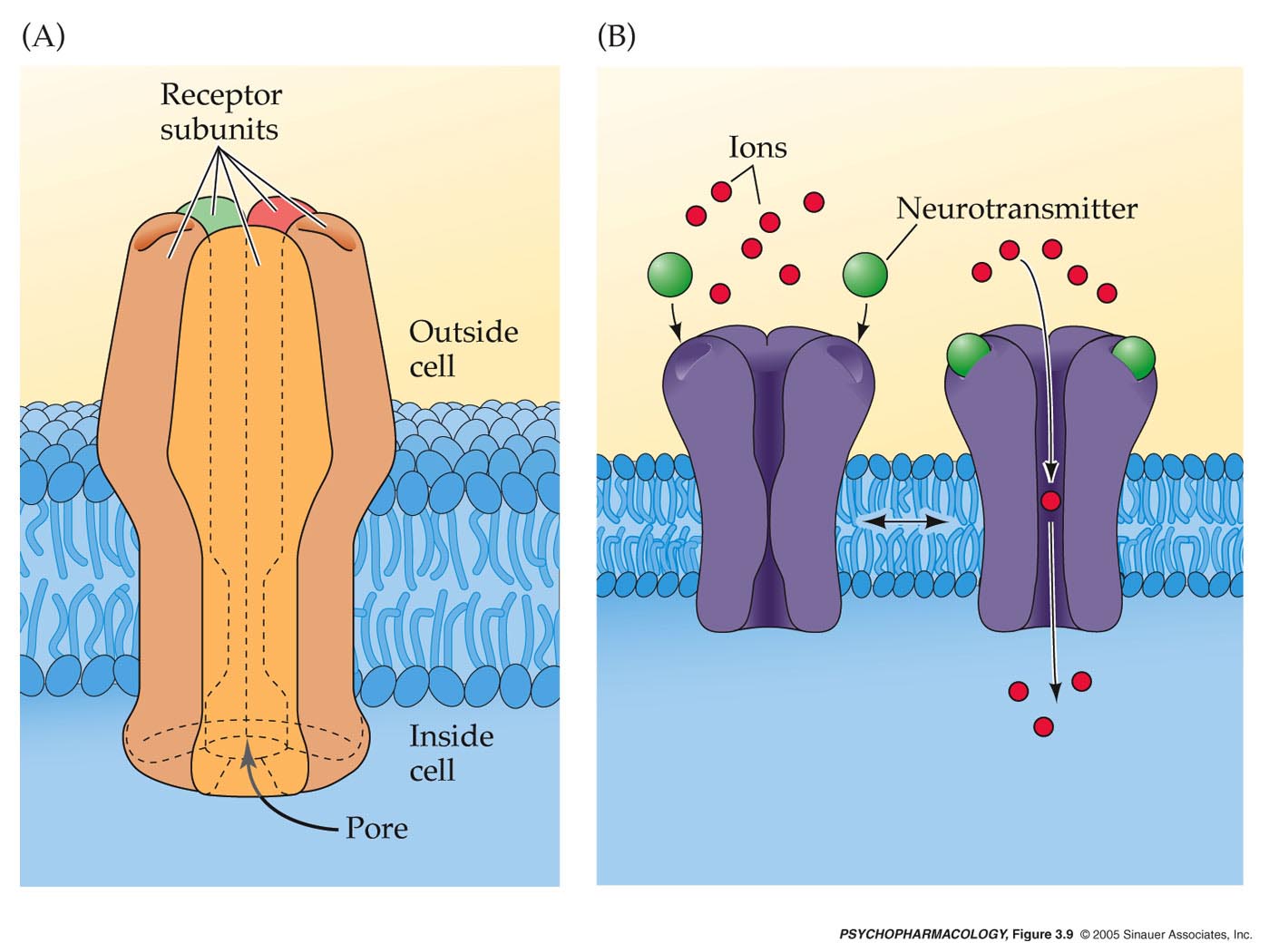 Positive
Positive
Negative
Getting to Threshold
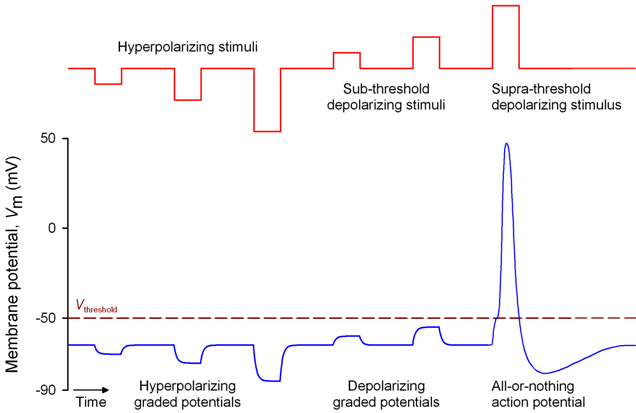 Threshold – 
Voltage at which Na+ channels open
Inhibitory Postsynaptic potentials (IPSP)  caused by entry of negative ions
Excitatory Postsynaptic potentials (EPSP) caused by entry of positive ions
Excitatory and Inhibitory Synapses
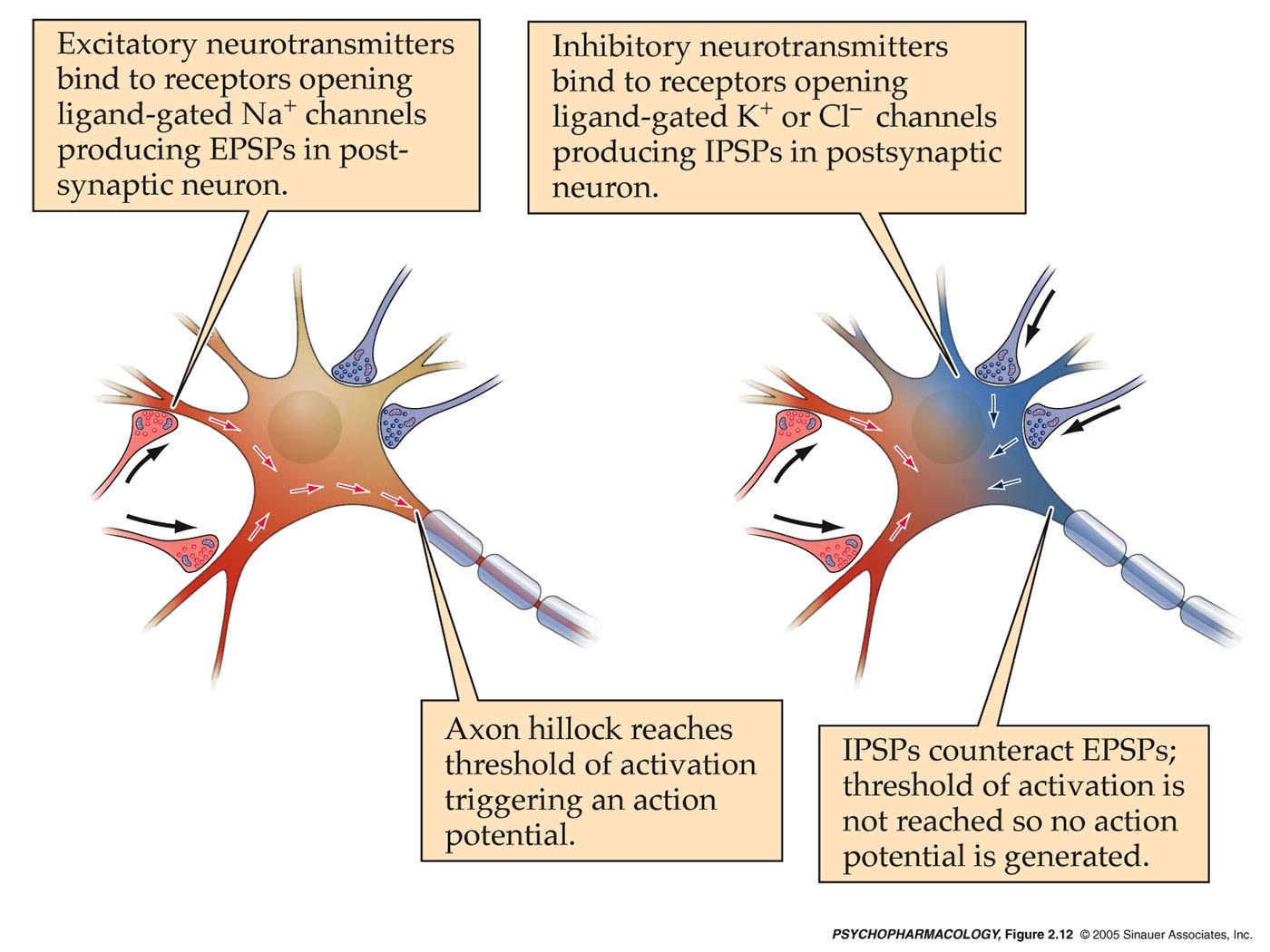 Excitatory Synapse:
Neurotransmitters open Na+ channels producing EPSPs.
Inhibitory Synapse:
Neurotransmitters open Cl- channels producing IPSPs.
-
+
+
-
+
+
IPSPs encounter EPSPs. Threshold is not reached and no action potential is fired.
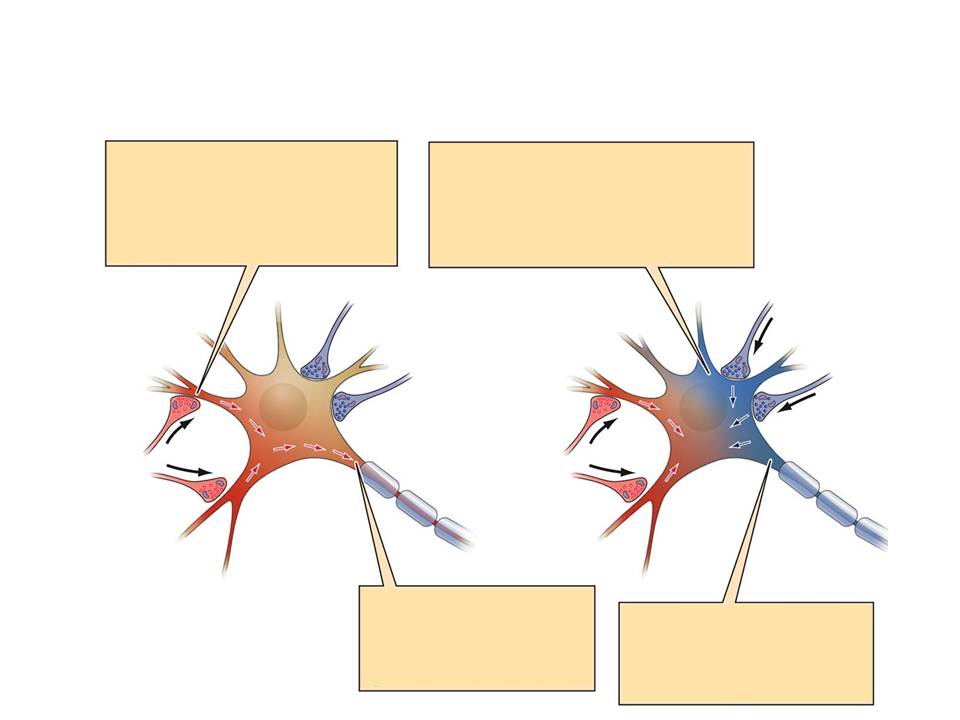 Initial segment reaches threshold and action potential is fired.
Decreasing Neuronal Activity:Why do we instinctively apply pressure to something that is painful?
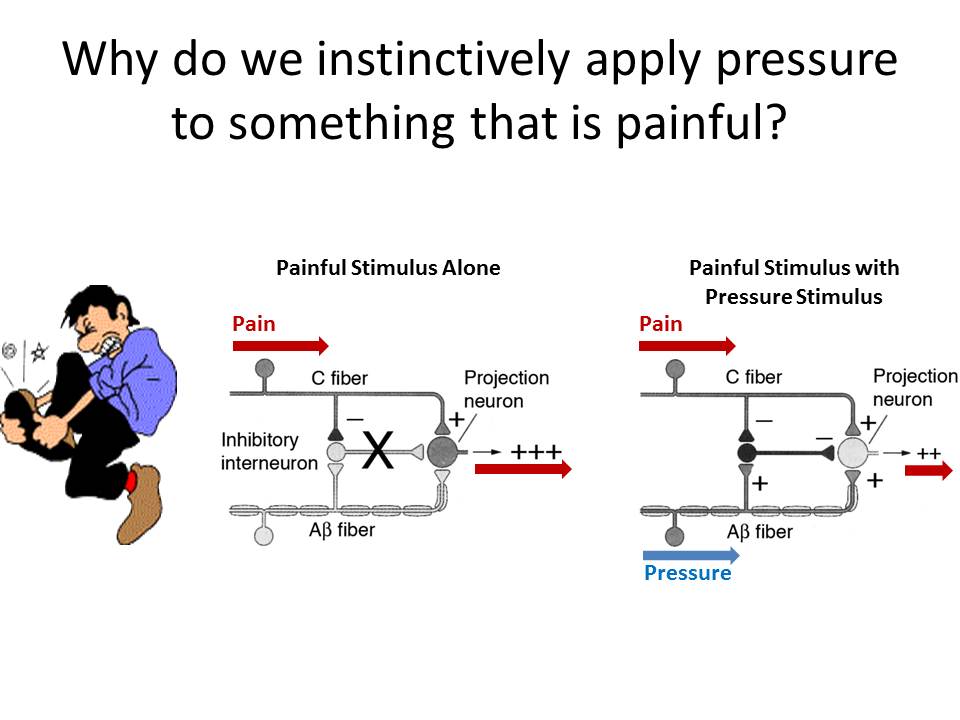 Build the Circuit in the Spinal Cord
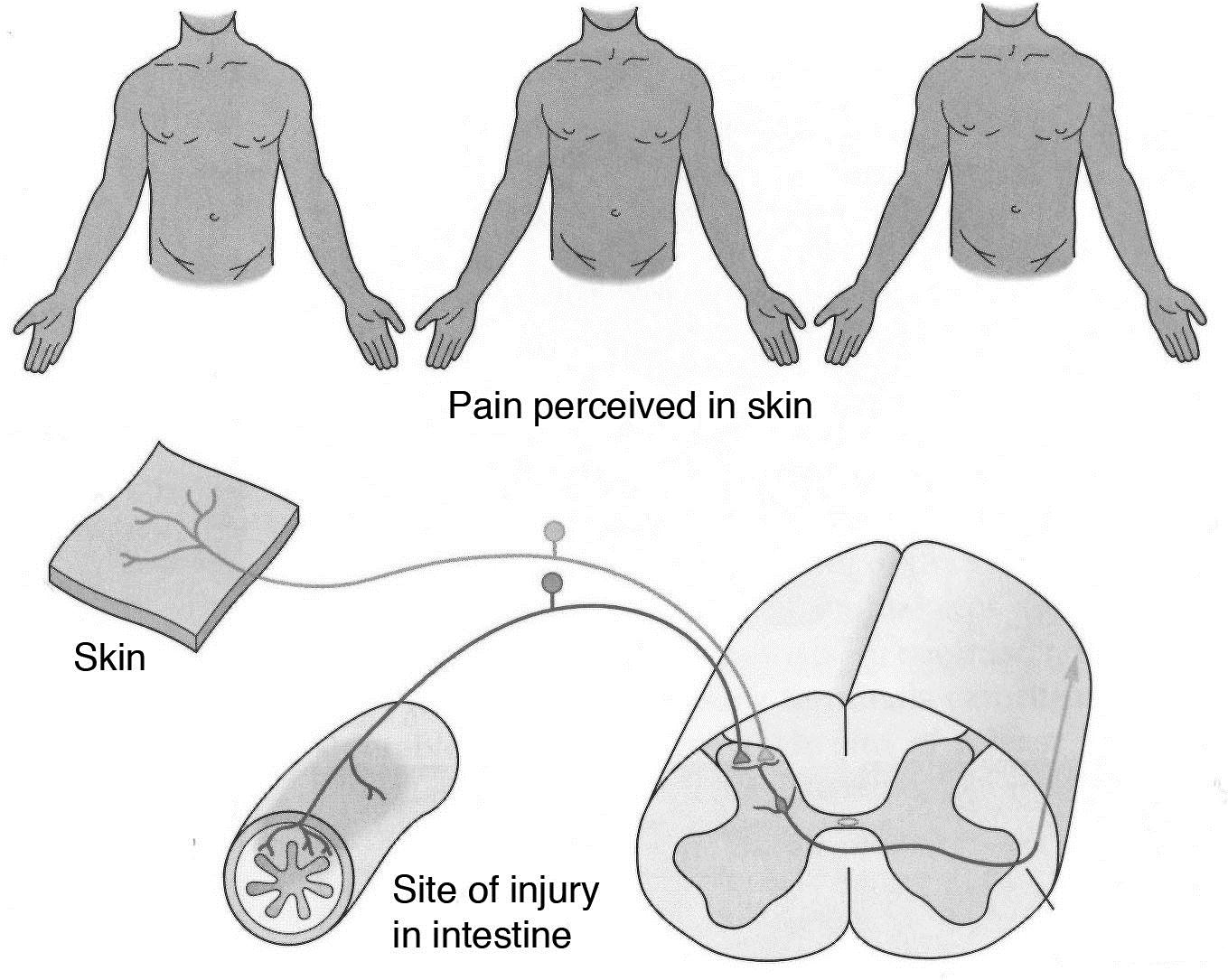 Pain neuron
To the Brain
Pressure neuron
Projection Neuron
Build the Circuit in the Spinal Cord
Pain neuron
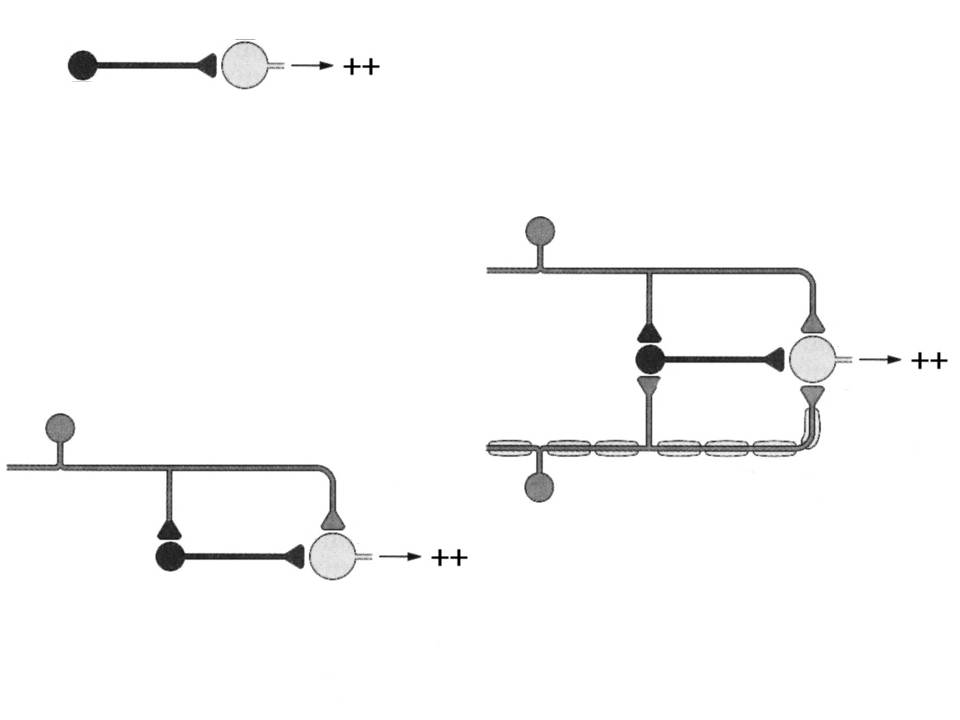 Projection neuron
+
Pain
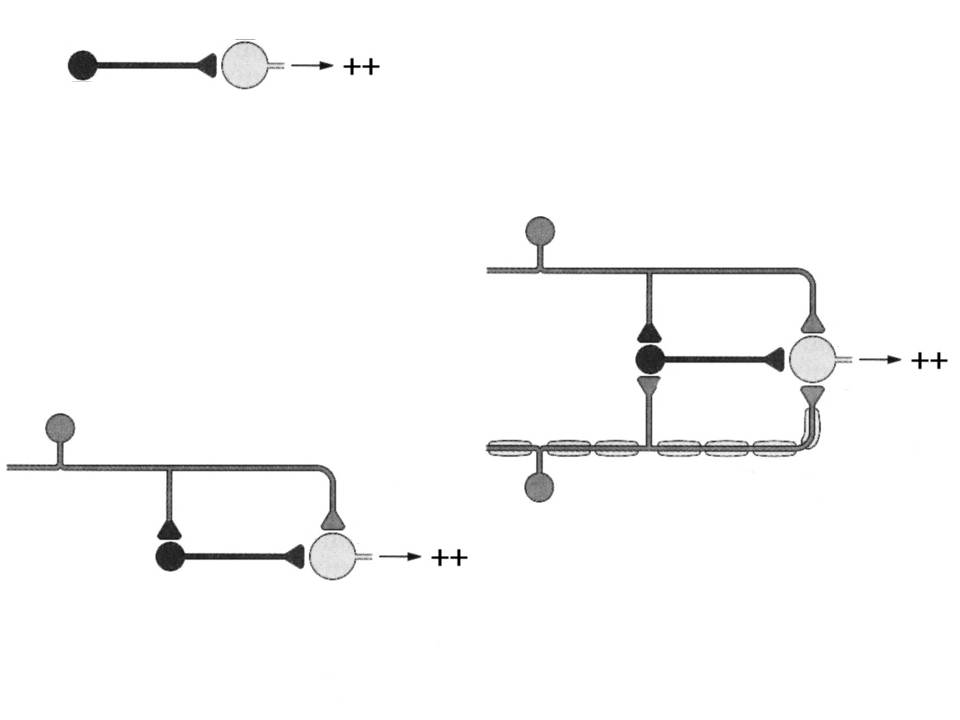 Interneuron
To Brain
Add the Pressure Neuron
Pain neuron
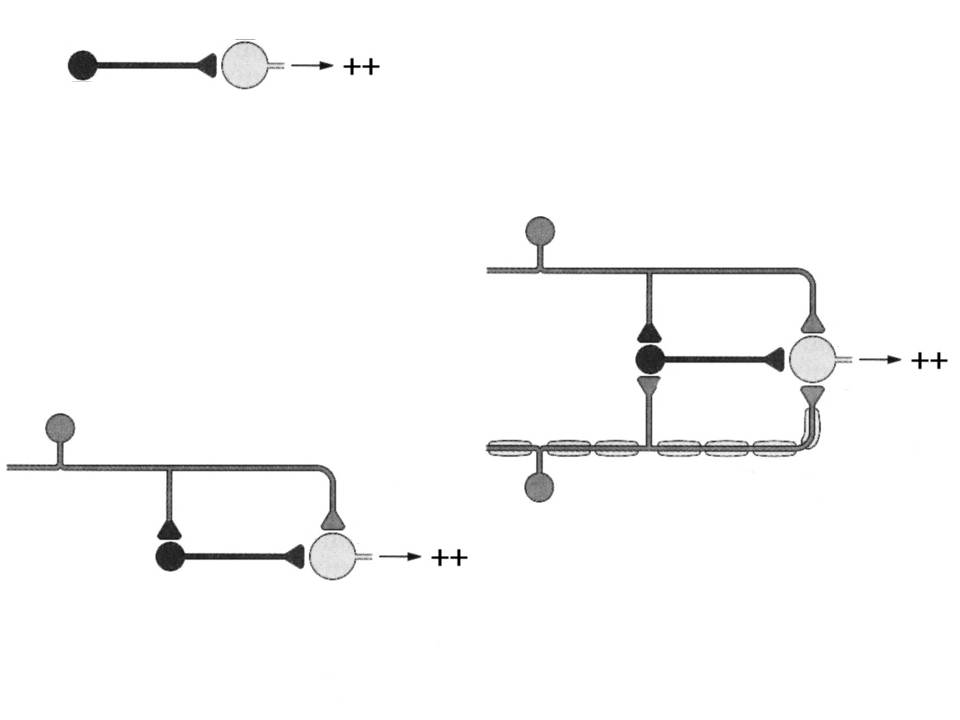 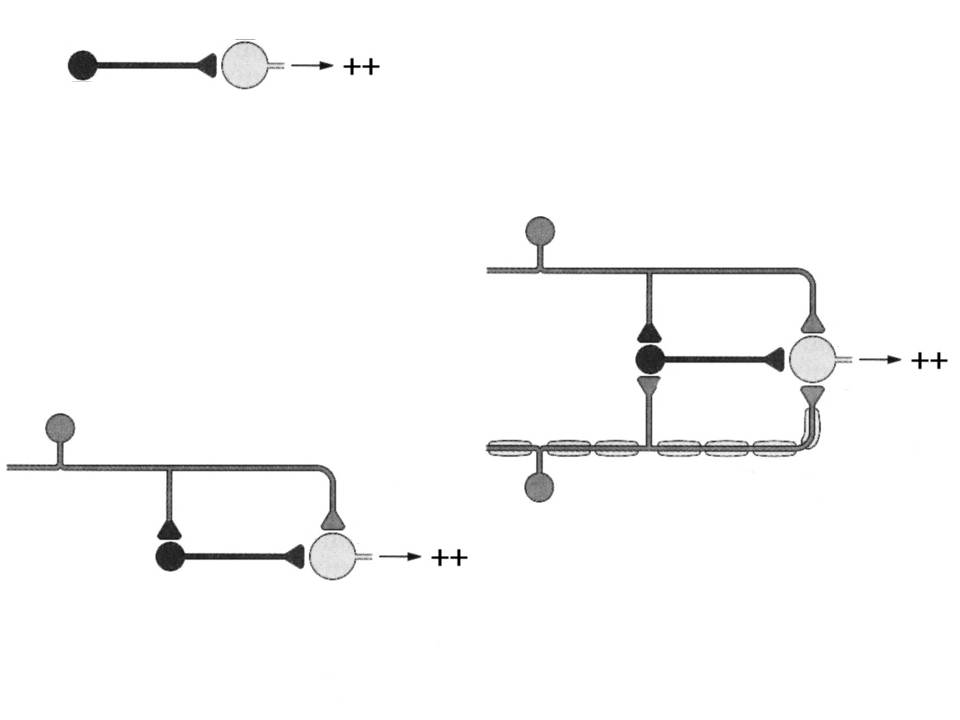 Projection neuron
+
Pain
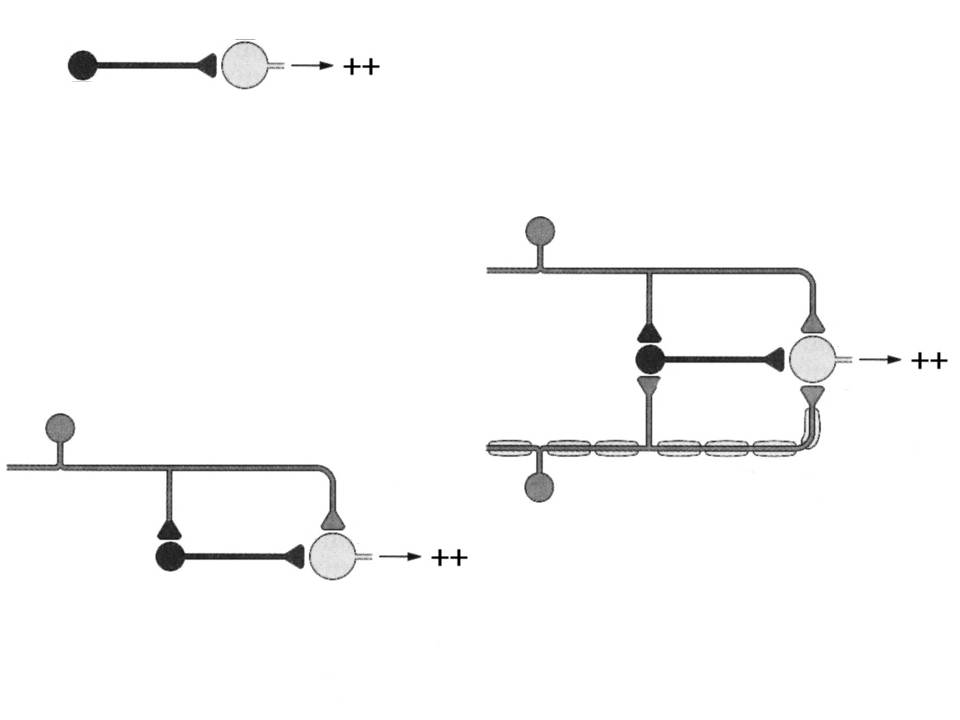 Pain
Interneuron
To Brain
-
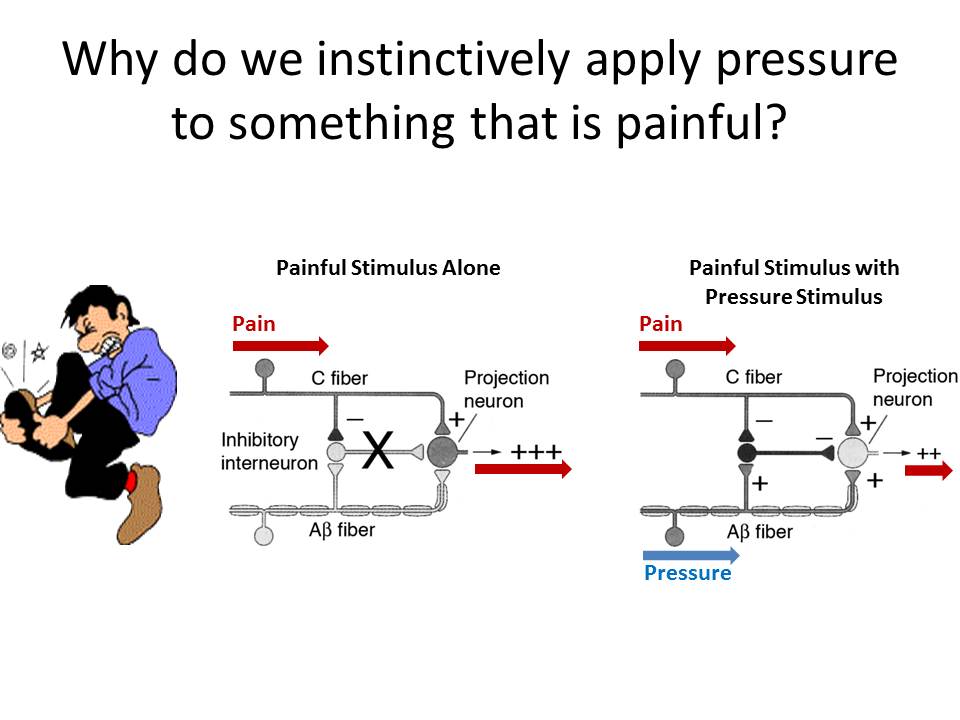 Pressure neuron
Depolarization happens when the membrane becomes more positive (inflow of + ions) and the positive charges of the inside matches the positive charges outside of the membrane
This causes action potential/threshold to occur
Excitatory neurotransmitters
Hyperpolarization happens when the membrane becomes more negative (inflow of – ions) and the negative charges of the inside is opposite from the positive charges on the outside
This causes action potential/threshold less likely to happen
Inhibitory neurotransmitters
Action of Neurotransmitters